Section 618Public Reporting RequirementsThursday, September 11, 2014
IDEA Data Center Presents
Chris Lysy, IDC: Tools and Products Workgroup Lead

Dan Mello, IDC: Tools and Products Workgroup Lead & Part B Technical Assistance State Liaison

Mary Corey, MO: Part B Data Manager
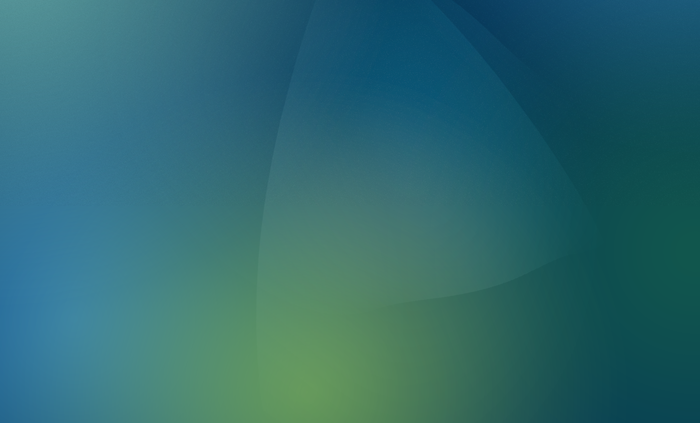 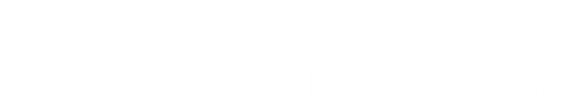 Early Childhood Conference: Improving Data, Improving Outcomes
September 10-11, 2014   New Orleans, LA
Section 618 Public Reporting Requirements
http://idea.ed.gov/explore/view/p/,root,statute,I,B,618, 

IDC Technical Assistance Tool: 
   Is your state meeting Section 618 public reporting requirements?
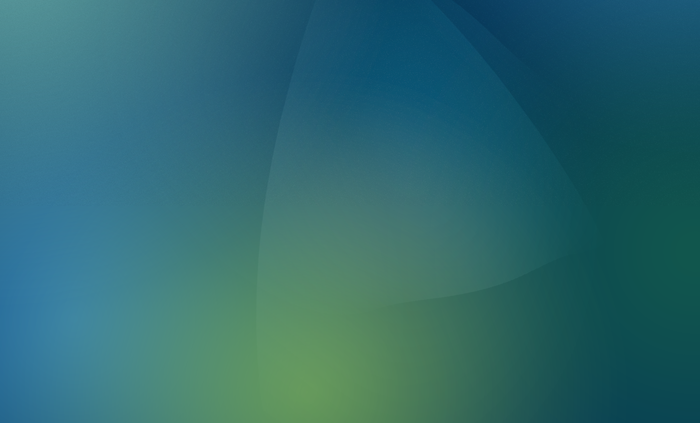 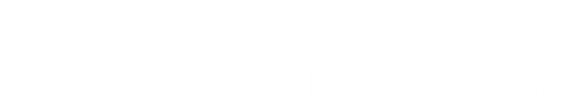 Early Childhood Conference: Improving Data, Improving Outcomes
September 10-11, 2014   New Orleans, LA
Did you know?
SPP/APR public reporting requirements do not satisfy Section 618 public reporting requirements.

Feedback from data managers indicates many are unaware of Section 618 public reporting requirements and that their states are not in compliance.
General Requirements
Section 618 requires reporting data to the Secretary of Education and the public on the equity of services provided under IDEA for various subgroups. Required subgroups vary by data requested to be publicly reported, but among the subgroups are race, ethnicity, limited English proficiency status, gender, and disability category.
Legislation
(a) In General.--Each State that receives assistance under this part, and the Secretary of the Interior, shall provide data each year to the Secretary of Education and the public on the following:
(1)
The number and percentage of children with disabilities, by race, ethnicity, limited English proficiency status, gender, and disability category, who are in each of the following separate categories:

 Receiving a free appropriate public education.

(ii) Participating in regular education.

(iii) In separate classes, separate schools or facilities, or public or private residential facilities.
Legislation Continued
(a) In General.--Each State that receives assistance under this part, and the Secretary of the Interior, shall provide data each year to the Secretary of Education and the public on the following:
(1)
continued…

 (iv) For each year of age from age 14 through 21, stopped receiving special education and related services because of program completion (including graduation with a regular secondary school diploma), or other reasons, and the reasons why those children stopped receiving special education and related services. (v)(I) Removed to an interim alternative educational setting under section 615(k)(1).

(II) The acts or items precipitating those removals.

(III) The number of children with disabilities who are subject to long-term suspensions or expulsions.
Legislation Continued
(a) In General.--Each State that receives assistance under this part, and the Secretary of the Interior, shall provide data each year to the Secretary of Education and the public on the following:
(1)
…
(B) The number and percentage of children with disabilities, by race, gender, and ethnicity, who are receiving early intervention services.

(C) The number and percentage of children with disabilities, by race, gender, and ethnicity, who, from birth through age 2, stopped receiving early intervention services because of program completion or for other reasons.

(D) The incidence and duration of disciplinary actions by race, ethnicity, limited English proficiency status, gender, and disability category, of children with disabilities, including suspensions of 1 day or more.
Legislation Continued
(a) In General.--Each State that receives assistance under this part, and the Secretary of the Interior, shall provide data each year to the Secretary of Education and the public on the following:
(1)
…
(E) The number and percentage of children with disabilities who are removed to alternative educational settings or expelled as compared to children without disabilities who are removed to alternative educational settings or expelled.

(F) The number of due process complaints filed under section 615 and the number of hearings conducted.

(G) The number of hearings requested under section 615(k) and the number of changes in placements ordered as a result of those hearings.

(H) The number of mediations held and the number of settlement agreements reached through such mediations.
Legislation Continued
In General.--Each State that receives assistance under this part, and the Secretary of the Interior, shall provide data each year to the Secretary of Education and the public on the following:
…
(2) The number and percentage of infants and toddlers, by race, and ethnicity, who are at risk of having substantial developmental delays (as defined in section 632), and who are receiving early intervention services under part C.


(3) Any other information that may be required by the Secretary.
Legislation, Summarized
Section 618 legislation explicitly requires public reporting on the following by specific subgroups
Child Count & Environment
Exiting
Discipline
Early Intervention Services
Dispute Resolution

Section 618 adds public reporting requirements that include any other data required by the Secretary
Assessment 
Personnel 
MOE and CEIS
Organized by Part B & Part C
Part B
Child Count & Environment
Exiting
Personnel
Discipline
Assessment
Dispute Resolution
MOE and CEIS
Part C
Child Count & Settings
Exiting
Dispute Resolution
What are your experiences?
Does your state meet Section 618 public reporting requirements?

How do you manage and prevent incidental disclosure? Does your State policy align with OSEP privacy provisions? What are your local suppression guidelines?

How could these data be more useful for various consumers? Do you do additional 618 reporting beyond what is required?
IDC Tool for Technical Assistance on Public Reporting of IDEA Section 618 Data
IDC is developing a tool that will assist data managers, especially those new to the task of meeting Section 618 public reporting requirements, to meet the requirements. 

The tool also is intended to assist states with properly allocating resources to meeting public reporting requirements.
Technical Assistance for Public Reporting of IDEA Section 618 Data
In an interactive infographic format, this document outlines the requirements, processes, and pitfalls involved in meeting reporting requirements, focusing on
Locating required data via EDFacts
Privacy considerations and processes
Timeline
Formatting and posting
Communicating about data releases
What’s New & Next Steps
OSEP will be sending a letter soon to states about public reporting.

OSEP and IDC will be convening a stakeholder group to get input from states on public reporting issues. If you would like to be part of the stakeholder group, please put your name, title, and email on an index card.
Visit the IDC website at:http://ideadata.org/

Follow us on Twitter:@IDEAdataCenter
The contents of this presentation were developed under a grant from the U.S. Department of Education, #H373Y130002. However, the contents do not necessarily represent the policy of the Department of Education, and you should not assume endorsement by the Federal Government. Project Officers: Richelle Davis and Meredith Miceli
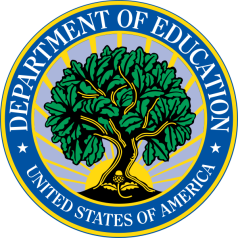 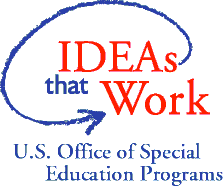 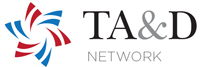